Bakalářská práce
Determinace pevnostních charakteristik svarových spojů svařovaných extrudovaných termoplastických desek
OBOR: STROJÍRENSTVÍ
AUTOR: VOJTĚCH STUDENOVSKÝ 
VEDOUCÍ: Ing. MARCEL BEŇO, Ph.D.
KONZULTANT: Ing. JÁN MAJERNÍK, Ph.D.
CÍL PRÁCE
Určit únosnost svarových spojů termoplastického materiálu v závislosti na proměnném složení materiálu a směru extruze.
Röchling SE & Co. KG
- Německá nadnárodní společnost 
- 90 poboček ve 25 zemích 
- 11 000 zaměstnanců
- Hlavní divize: 1) Industrial
                         2) Automotive
                         3) Medical
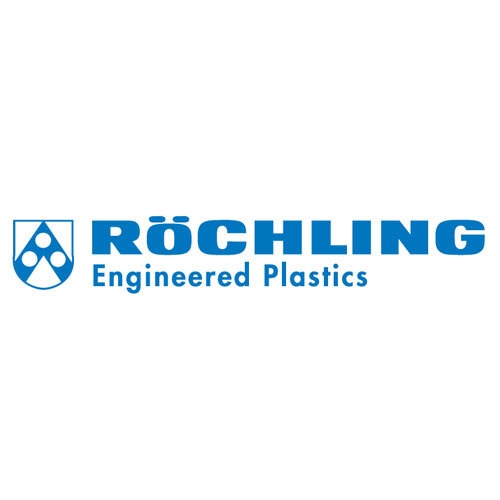 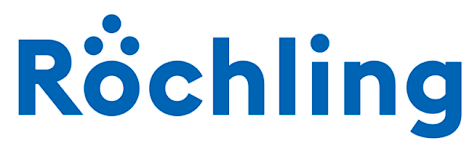 Zkoušený materiál
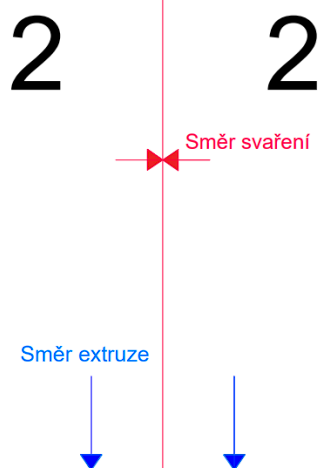 - Materiál PP-C 
- Různorodý směr extruze
- Obsah recyklátu
- Dostatečný počet vzorků
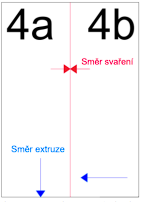 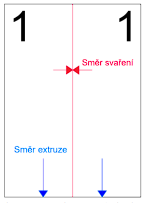 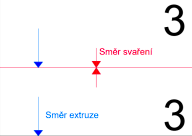 Zkušební vzorky
- Měření dle EN 12814-2
- Výsledky porovnávány dle EN 12814-8
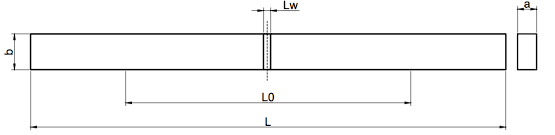 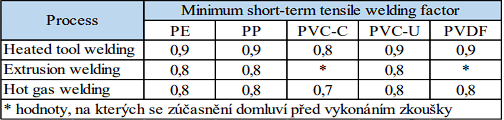 Výsledky měření
Shrnutí
- Nejhůře vzorek č. 2 (svařený, nesvařený)
- Nejlépe vzorek č. 3 (svařený, nesvařený)
- Lze doporučit vyhotovení vzorků bez přidání recyklátu se svařením ve směru extruze
- Norma EN 12814-2 schvaluje vzorek č. 1
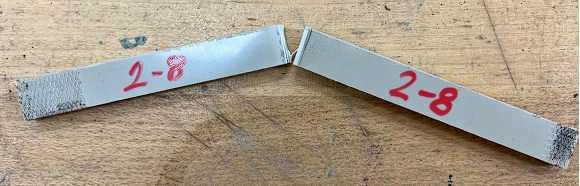 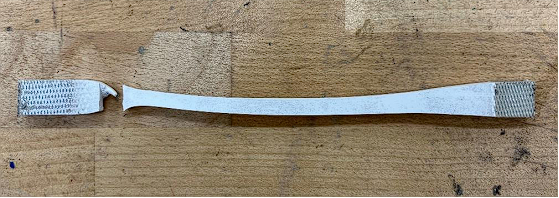 Vzorek 3-12
Vzorek 2-8
Děkuji za pozornost
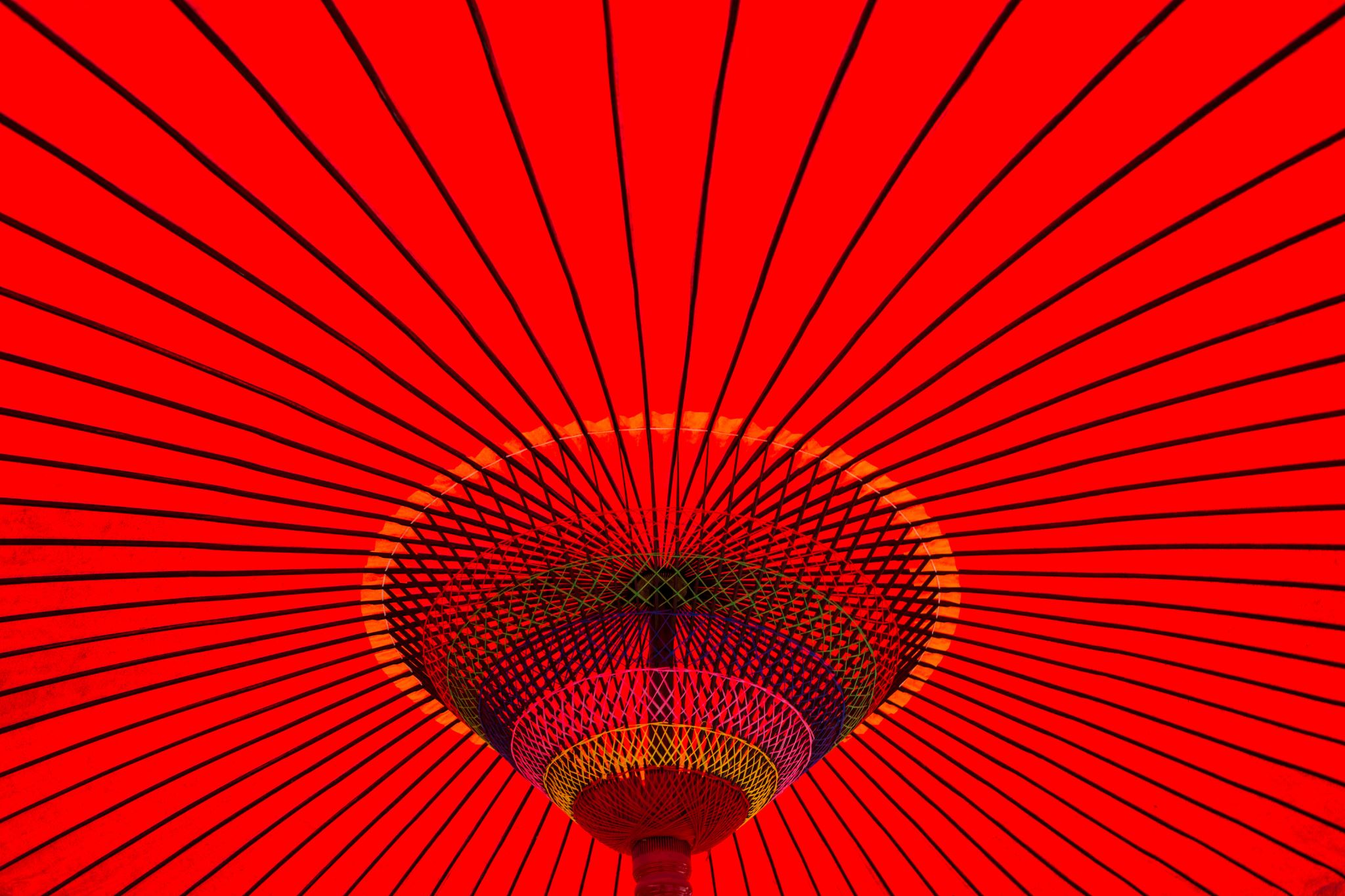 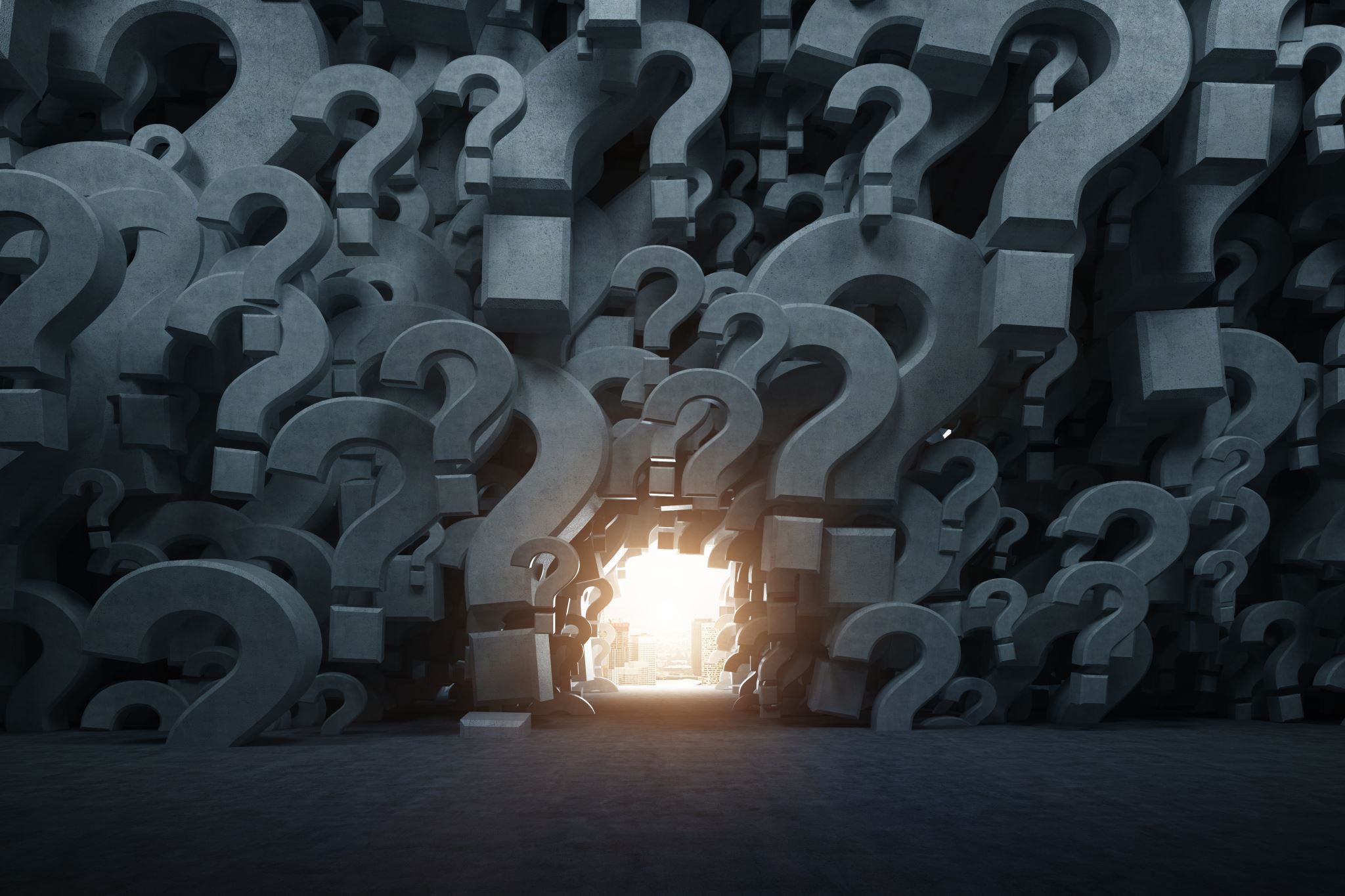 Prostor pro otázky